LOGO
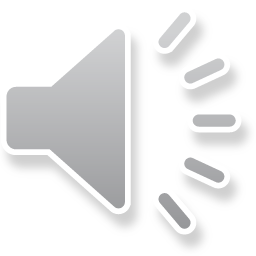 Business
ppt template
Insert the Subtitle of Your Presentation
https://www.freeppt7.com
CONTENTS
Industry Analysis
Schedule
Budget requirements
Project risk
CHAPTER ONE
Industry Analysis
YOUR TITLE HERE
Add your text here
Add your text here
Add your text here
Add your text here
Add your text here
Add your text here
Add your text here
Add your text here
Add your text here
Add your text here
Add your text here
Add your text here
YOUR TITLE HERE
Add your text here
Add your text here
Add your text here
Add your text here
Add your text here
Add your text here
Add your text here
Add your text here
CHAPTER TWO
Schedule
YOUR TITLE HERE
Add your text here
Add your text here
Add your text here
Add your text here
Add your text here
Add your text here
Add your text here
Add your text here
YOUR TITLE HERE
Add your text here
Add your text here
Add your text here
Add your text here
Add your text here
Add your text here
Add your text here
Add your text here
CHAPTER THREE
Budget 
requirements
YOUR TITLE HERE
Add your text here
Add your text here
Add your text here
Add your text here
Add your text here
Add your text here
Add your text here
Add your text here
YOUR TITLE HERE
Add your text here
Add your text here
Add your text here
Add your text here
Add your text here
Add your text here
Add your text here
Add your text here
CHAPTER FOUR
Project risk
YOUR TITLE HERE
Add your text here
Add your text here
Add your text here
TI TITLETEXT
Add your text here
Add your text here
YOUR TITLE HERE
Add your text here
Add your text here
Add your text here
Add your text here
Add your text here
Add your text here
Add your text here
Add your text here
LOGO
Thank you
Insert the Subtitle of Your Presentation
https://www.freeppt7.com
Fully Editable Icon Sets: A
Fully Editable Icon Sets: B
Fully Editable Icon Sets: C